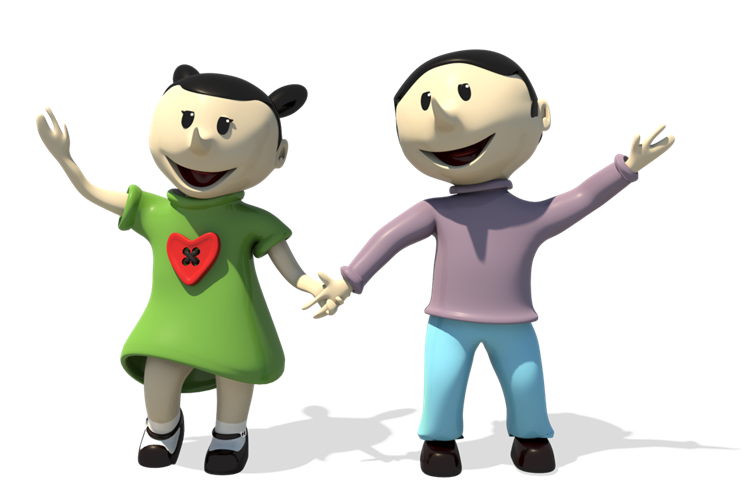 Maori’s
Les 1
Het ontstaan van alles
De Maori’s
M1.1
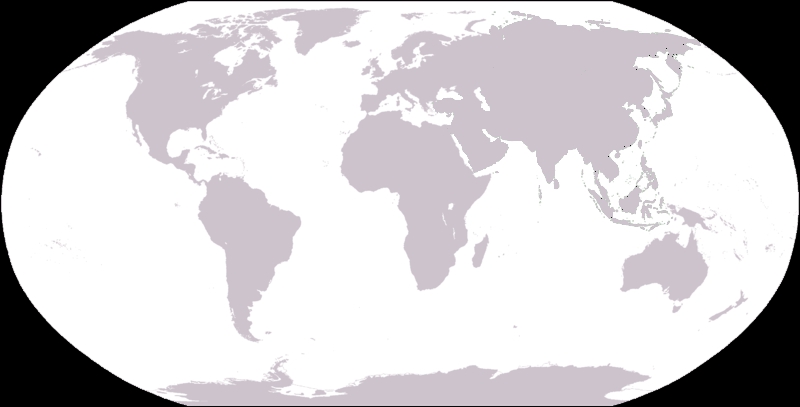 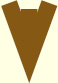 De Maori’s
M1.1
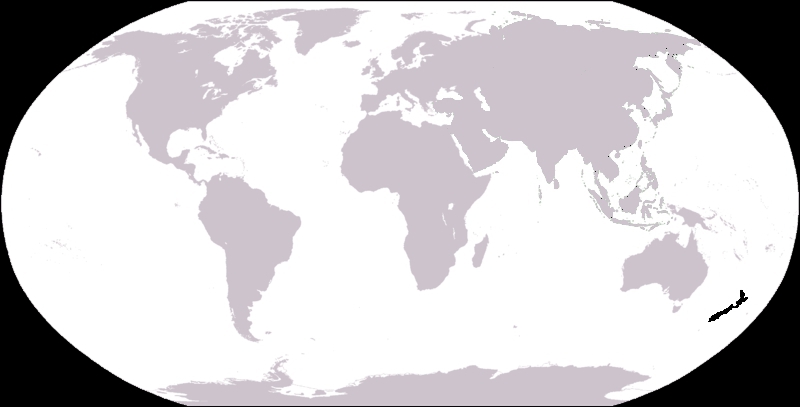 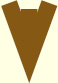 De God Ranginui, de hemelvader en zijn vrouw Papatuanuku, de Godin van de aarde
M1.1
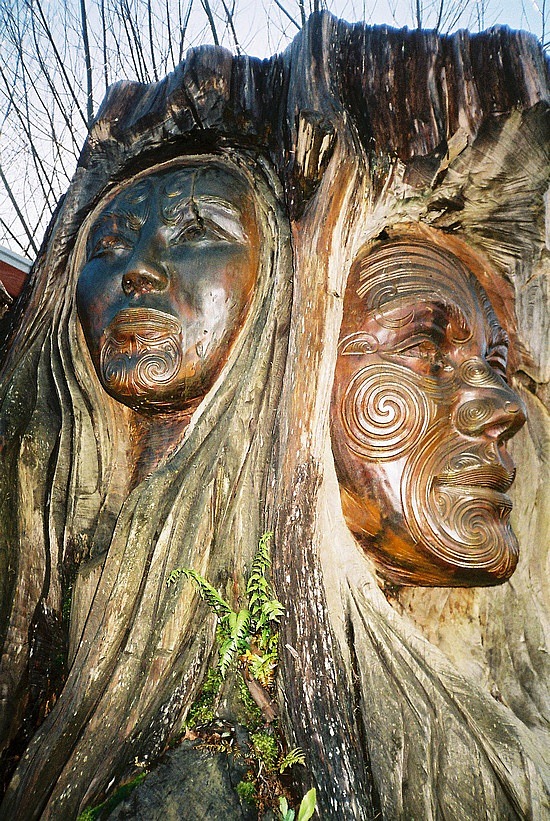 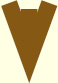 De lessen van dit thema
M1.2
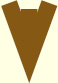 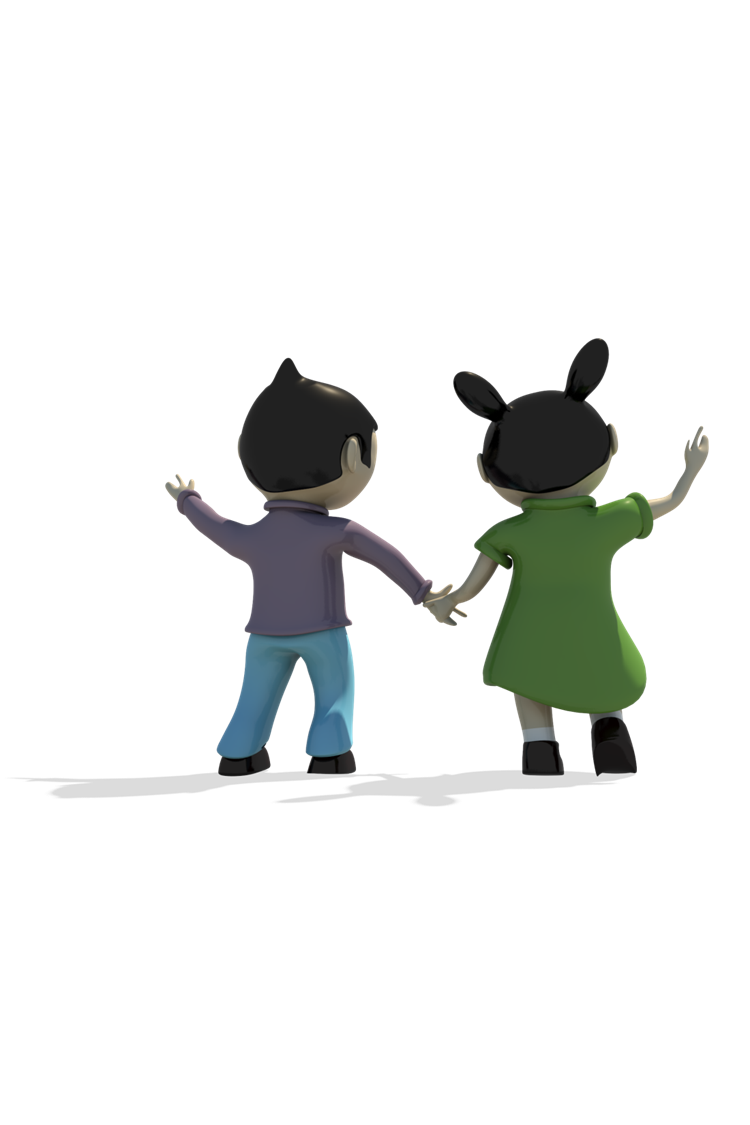 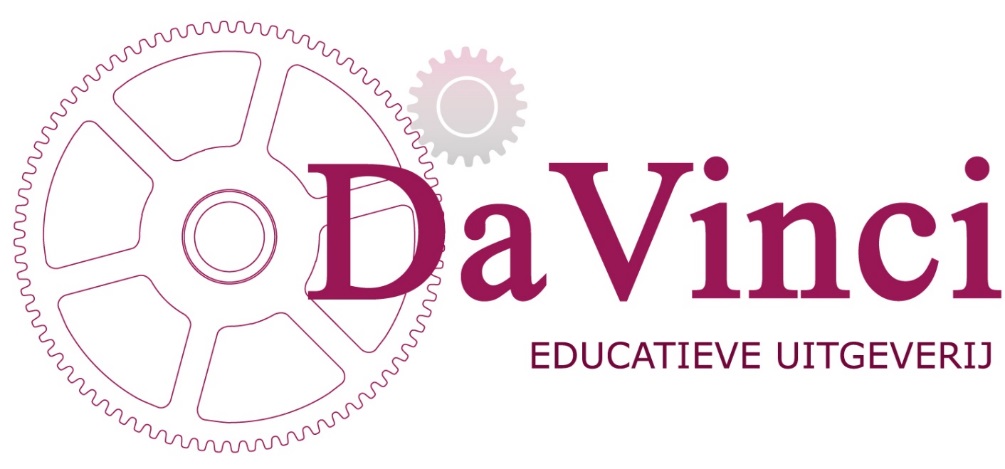 [Speaker Notes: Het logo van DaVinci verwijst naar de website van DaVinci.]